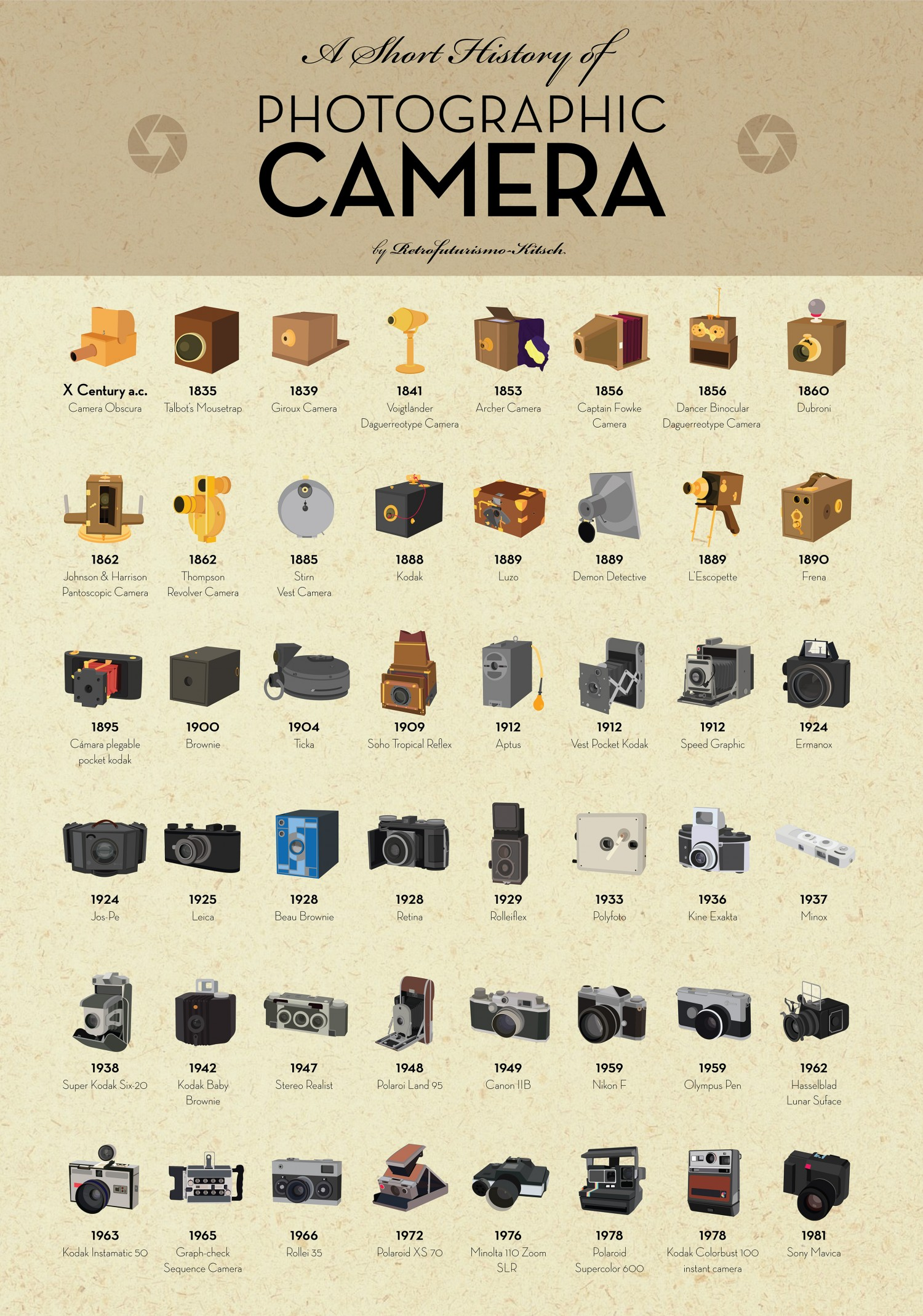 THE EVOLUTION OF CAMERAS
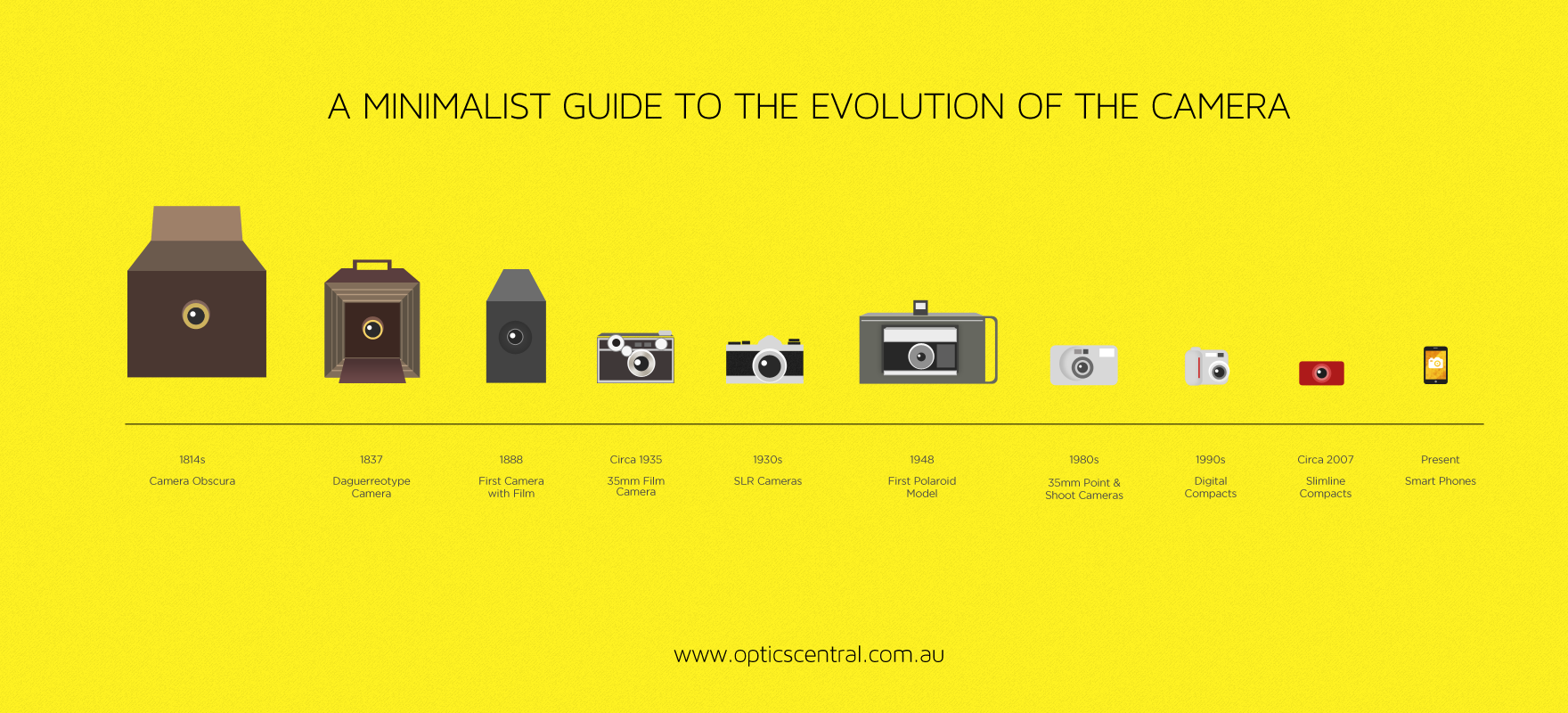 Intro
The technology that created the modern camera was created hundreds of years ago. Although they were far away from the cameras we know today, the technology was quite advanced for the time.
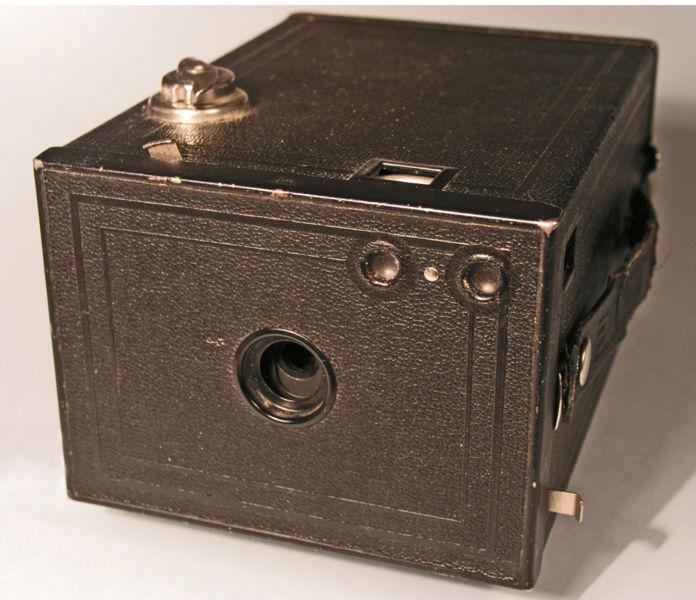 1885
In 1885, George Eastman created the first convenient camera for customers using roll film.
This is the first Kodak Camera.
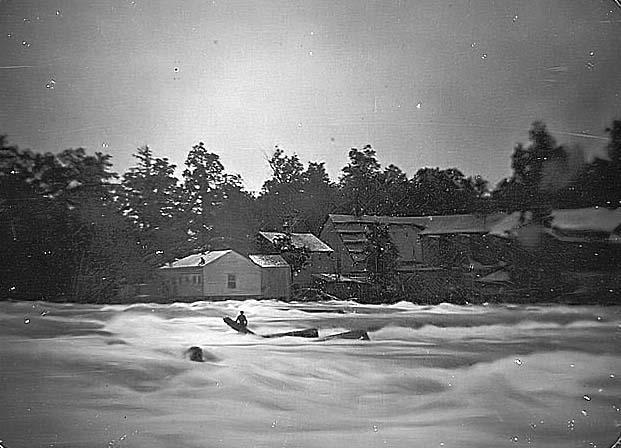 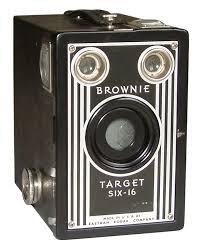 1901
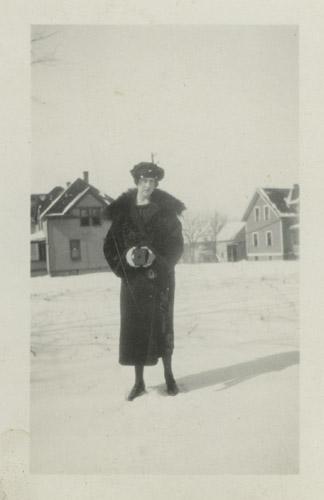 Eastman expanded on his technologies and created the brownie. This camera was able to take snapshots that you could carry around.
fun fact: this camera did so well it kept being manufactured until the 1960’s
1914
Oskar Barnack experimented with 35mm film trying to put them into cameras to create still pictures rather than moving pictures. This film was originally only used for movies.
Due to the war, Barnack wasn’t able to experiment further until…
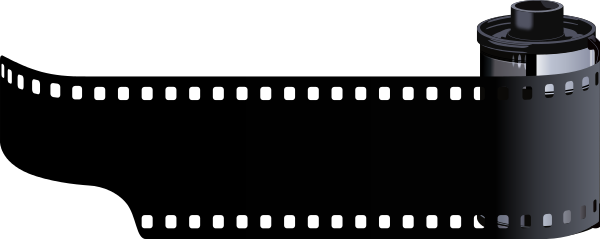 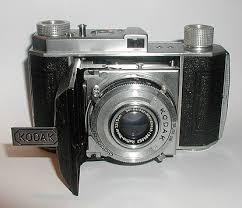 1934
The Kodak Company invented the Retina I. This camera had all the technology the newer cameras had at a cheaper price. This was the first camera to include 35mm film.
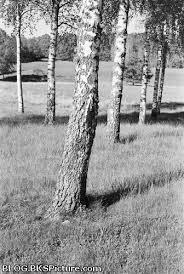 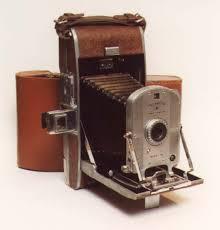 1948
The polaroid camera brought the capabilities of instant pictures to customers. Even though it was more expensive it was one of the best selling models
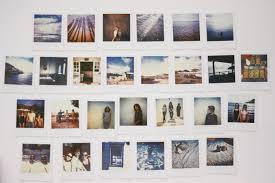 1972
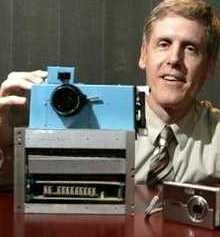 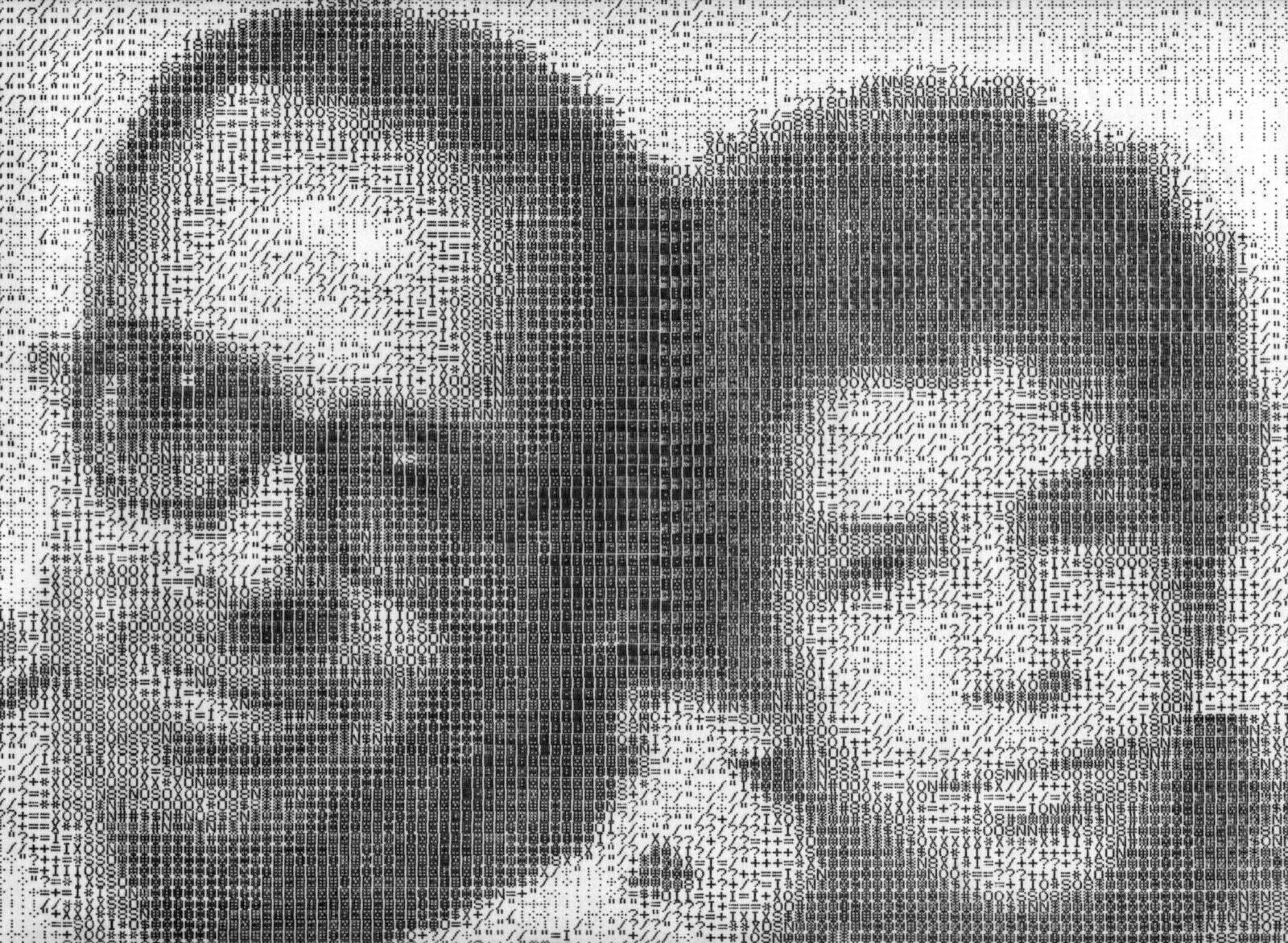 The digital camera was created by Texas Instruments. This was only a prototype. The true digital camera was created 1988 in Japan and 1991 in America.
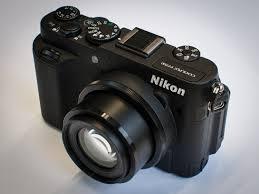 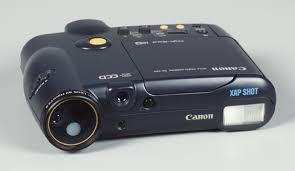 Today
There are a variety of cameras. Cameras are so common most people have them in their pockets or on their phones.
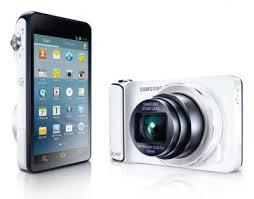 Types of Cameras Today
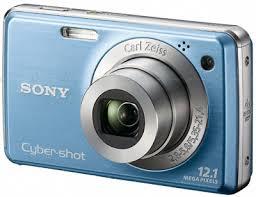 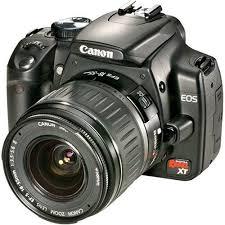 COOL PARTY
GO LEARN SOMETHING